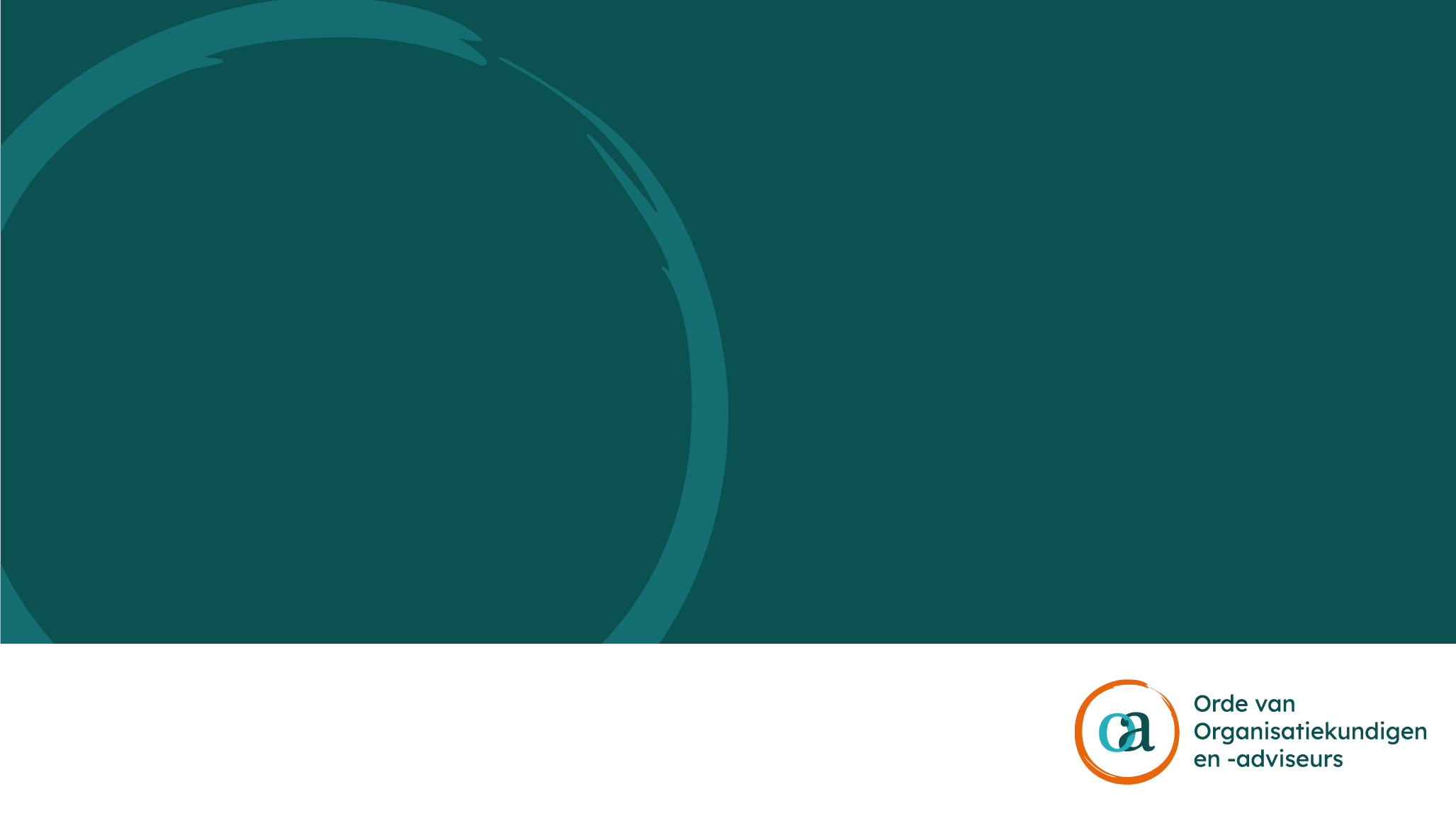 Welkom
Orde van
Organisatiekundigen
en -adviseurs
Titel
Plaats hier de tekst
Titel
Plaats hier de tekst of een afbeelding
Plaats hier de tekst
Titel
Plaats hier de tekst
Tussenblad
subtitel
Titel
Plaats hier de tekst of een afbeelding
Plaats hier de tekst
Tussenblad
subtitel